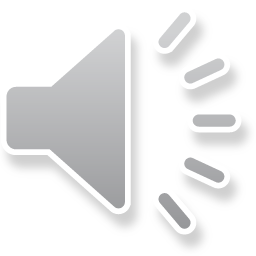 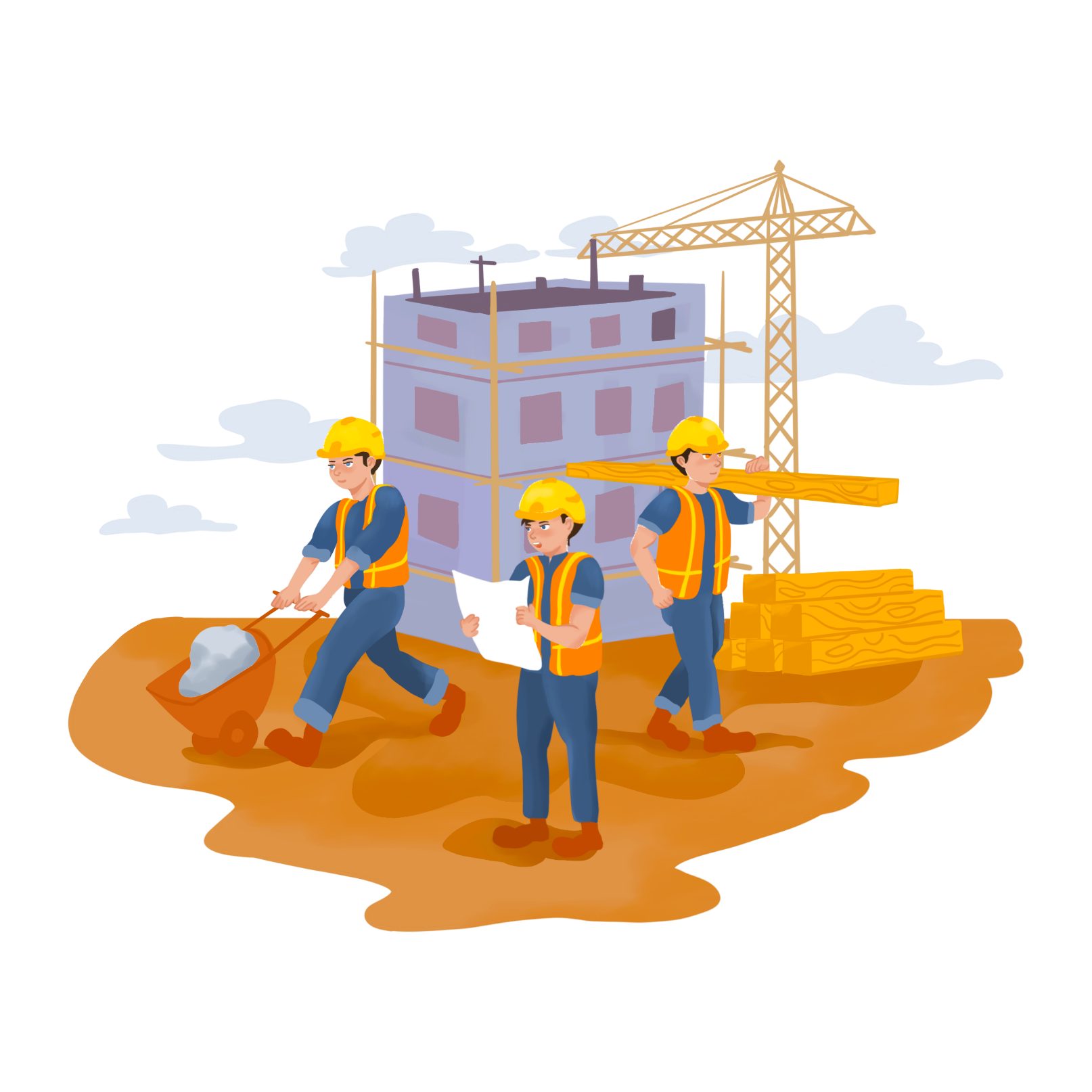 2021
INDUSTRIAL INJURY KNOWLEDGE TRAINING
工伤知识培训
工伤认定
工伤保险
工伤理偿
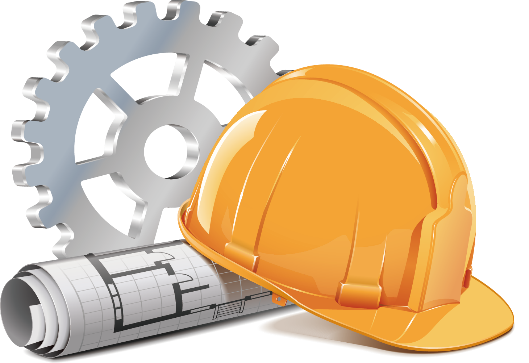 汇报人：小1猫   汇报时间：20XX.X
01
02
04
06
05
03
工伤及工伤保险的概述
目    录
工伤认定
工伤鉴定
CONTENTS
工伤保险待遇
工伤责任主体
企业工伤风险的预防方法
Part   01
工伤及工伤保险的概述
一、工伤及工伤保险的概述
认定工伤前提
工作时间
所指工作前、后相应时间范围
工作内容
日常指定工作安排
附加上下班
正常上下班路径
工作地
所指在日常工作范围内
一、工伤及工伤保险的概述
1、工伤的含义
工伤也称职业伤害，是指劳动者在工作或者其他职业活动中因意外事故或职业病造成的伤残或死亡；简而言之就是劳动者在工作过程中因工作原因受到的事故伤害或者患职业病。
要点：
《职业病防治法》第二条：本法所称职业病，是指企业、事业单位和个体经济组织等用人单位的劳动者在职业活动中，因接触粉尘、放射性物质和其他有毒、有害因素而引起的疾病。
①工伤具体包含事故伤害和职业病；
②工伤的界定范围在劳动关系下劳动者的身体损害，区别于人身损害；
③工伤强调的是因工作原因导致的伤害，区别于患病及非因工负伤；
④明确事故伤害和职业病的含义。
《职业病防治法》第二条：本法所称职业病，是指企业、事业单位和个体经济组织等用人单位的劳动者在职业活动中，因接触粉尘、放射性物质和其他有毒、有害因素而引起的疾病。
一、工伤及工伤保险的概述
2、工伤保险
劳动者在工作中或者规定的特殊情况下，遭受意外伤害或患职业病导致暂时或永久丧失劳动能力以及死亡时，劳动者或其遗属从国家和社会获得物质帮助的一种社会保险制度。
①工伤保险的特点：强制性、非营利性、保障性、互助互利性，区别于商业保险；

②工伤保险的适用范围。
《工伤保险条例》第二条：中华人民共和国境内的企业、事业单位、社会团体、民办非企业单位、基金会、律师事务所、会计师事务所等组织和有雇工的个体工商户（以下称用人单位）应当依照本条例规定参加工伤保险，为本单位全部职工或者雇工（以下称职工）缴纳工伤保险费。 
要点：
一、工伤及工伤保险的概述
案例
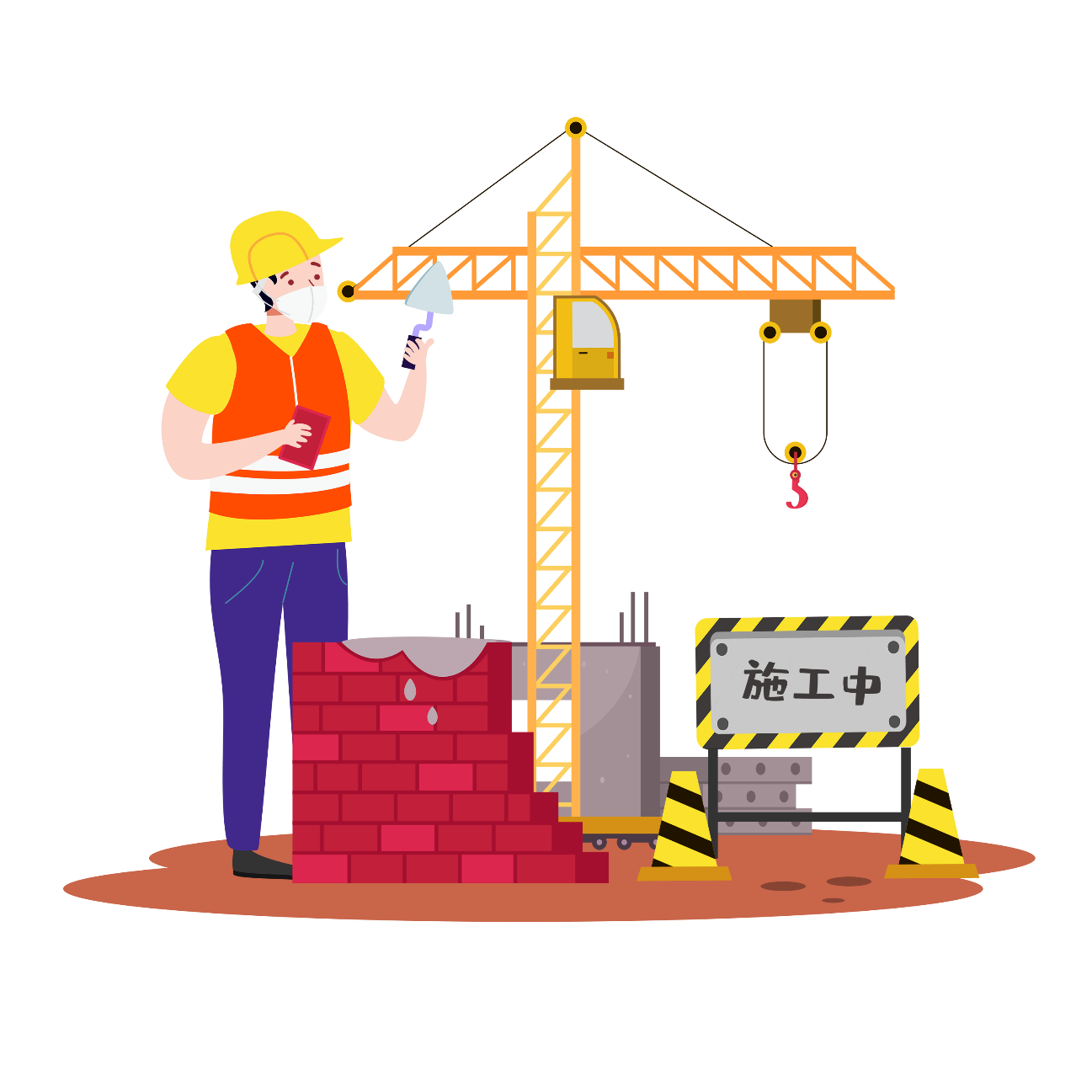 ① 退休人员、实习生工作过程中受伤是否属于工伤？
② 长期伏案工作落下的颈椎腰椎病是否属于工伤？
③ 单位聚餐醉酒死亡是否属于工伤？
Part   02
工伤认定
二、工伤认定
1、申请主体、申请期限、认定主体、认定期限
要点：用人单位未在规定的时限内提交工伤认定申请，在此期间发生符合规定的工伤待遇等有关费用由该用人单位负担。
2、申请认定所需材料：申请表、劳动关系证明、疾病证明

法律依据：《工伤保险条例》第17—20条
3、工伤情形：七三三原则
（1）七类属于工伤的情形

①在工作时间和工作场所内，因工作原因受到事故伤害的；
②工作时间前后在工作场所内，从事与工作有关的预备性或者收尾性工作受到事故伤害的；
③在工作时间和工作场所内，因履行工作职责受到暴力等意外伤害的；
④患职业病的；
⑤因工外出期间，由于工作原因受到伤害或者发生事故下落不明的；
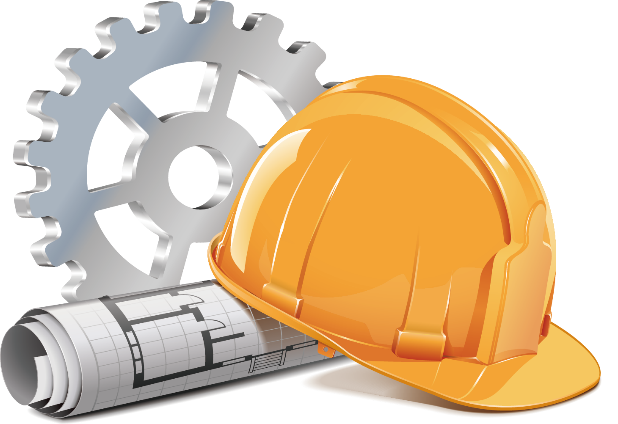 二、工伤认定
⑥在上下班途中，受到非本人主要责任的交通事故或者城市轨道交通、客运轮渡、火车事故伤害的；
⑦法律、行政法规规定应当认定为工伤的其他情形。
（2）三类视为工伤的情形
①在工作时间和工作岗位，突发疾病死亡或者在48小时之内经抢救无效死亡的；
②在抢险救灾等维护国家利益、公共利益活动中受到伤害的；
③职工原在军队服役，因战、因公负伤致残，已取得革命伤残军人证，到用人单位后旧伤复发的。
（4）其他特殊情形的工伤或视同工伤
下班途中回家（直属家属），工作中发生纠纷正当防卫等类似情况，公司或法出于员工保护。
（3）三类不得认定为工伤的情形
①故意犯罪的；
②醉酒或者吸毒的；
③自残或者自杀的。
二、工伤认定
4、工伤认定的处理流程

要点：①工伤认定举证责任倒置原则
           ②用人单位对工伤认定结论不服的处理：行政复议、行政诉讼
总结：工伤认定的关键点：
一个关系（劳动关系）；
两原则（无过错及举证倒置）；
三工因素（工作时间、工作地点、工作原因）
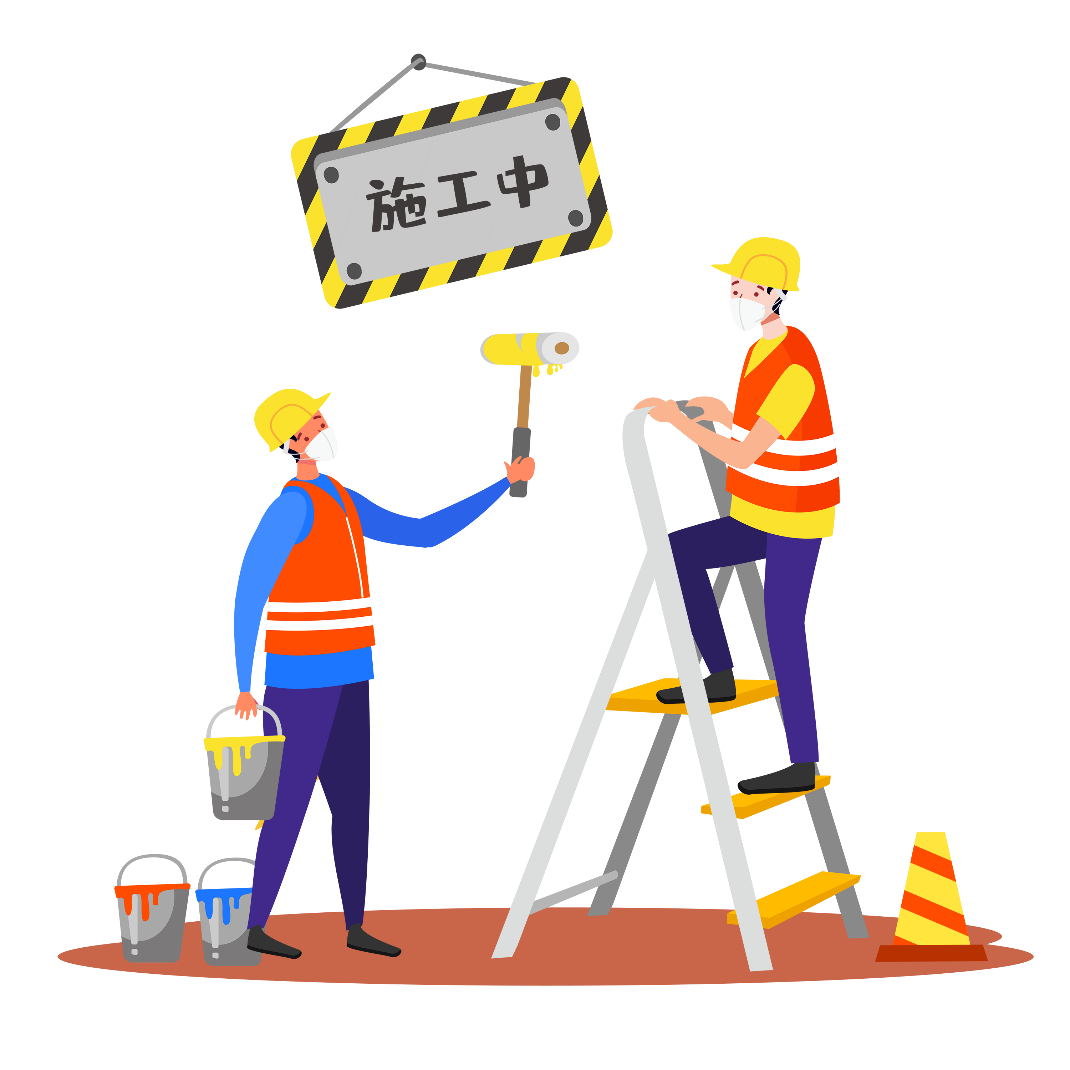 二、工伤认定
案例
①小李是一家快递公司的司机，某天驾驶公司车辆外出送货途中和前方车辆追尾，小李自己深受重伤，经交警认定，小李承担本次事故的全部责任，请问小李受伤是否属于工伤？
②张三下班途中，顺道去菜市场买菜，后因价格问题和商贩理论并大打出手，张三受伤，后经派出所认定，张三在本次事件中承担次要责任，请问张三受伤是否属于工伤？
③李四因家中有事，提前半个小时下班，下班途中遭遇交通事故，李四承担同等责任，请问李四受伤是否属于工伤？
④王五在参加单位组织的篮球比赛过程中，不慎受伤，请问王五受伤是否属于工伤？
⑤小徐在单位宿舍睡觉时，突发脑溢血死亡，请问是否属于工伤？
⑥小王在一家快递物流公司上班，公司包食宿；某日晚班下班后，小王邀几个要好的同事外出吃夜宵，在去的途中遭遇车祸并受重伤，经交警部门认定，小徐承担本次事故的次要责任，请问小徐受伤是否属于工伤？
二、工伤认定
案例
⑦老李在一家物流公司担任操作员岗位，某日早上下班后，老李自己骑着自己的电动车回家，路途中与绿化隔离带发生了相撞，导致死亡；

交警部门认定：老李未按操作规范安全驾驶，属违法行为，与本起道路交通事故的发生有直接因果关系，是本起事故的直接、唯一原因，负本起事故的全部责任，

请问老李受伤是否属于工伤？
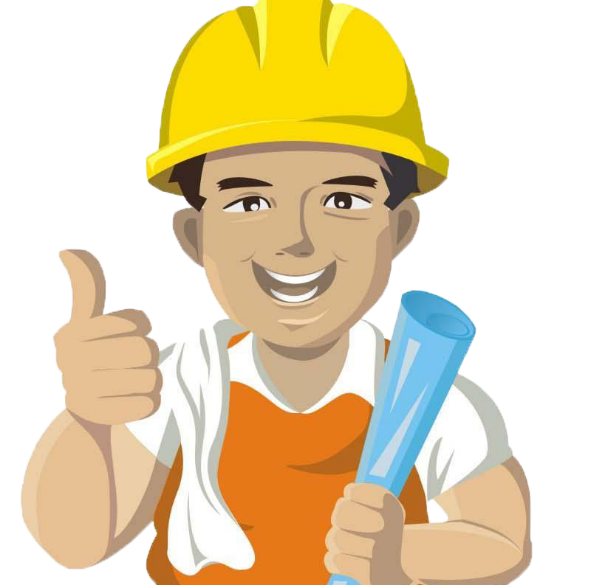 Part   03
工伤鉴定
三、工伤鉴定
1、鉴定时间： 
职工发生工伤，经治疗伤情相对稳定后存在残疾、影响劳动能力的，应当进行劳动能力鉴定。
2、申请鉴定主体、鉴定机构。
3、鉴定的内容：
劳动功能障碍程度（1-10级）及生活自理障碍程度3等级（生活完全不能自理、生活大部分不能自理和生活部分不能自理）。
4、鉴定所需材料。
5 、鉴定时效：60天+30天。
6、鉴定结论：复鉴、复发鉴定。
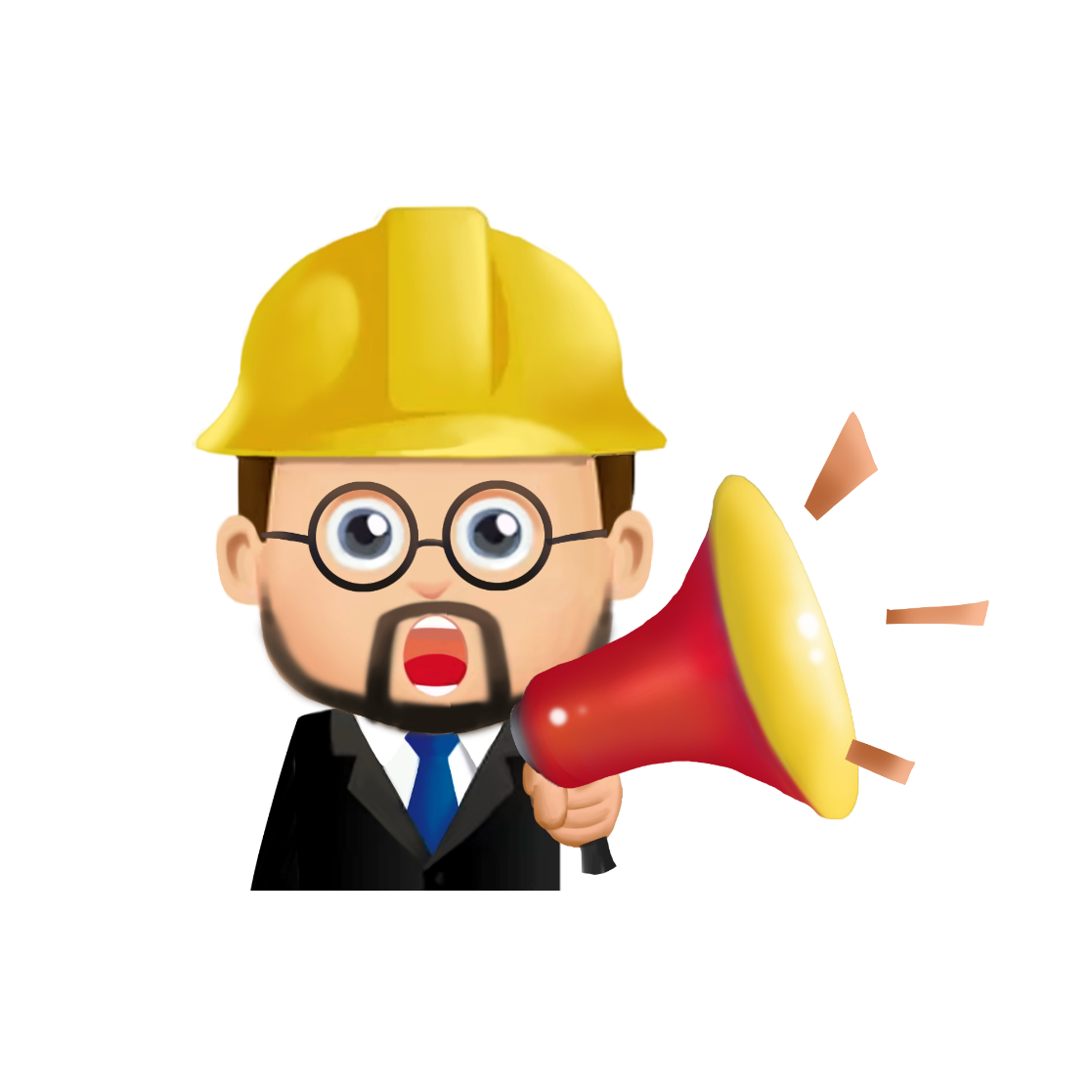 Part   04
工伤保险待遇
四、工伤保险待遇
1、工伤待遇项目及支付渠道
法律依据：
《社会保险法》第38—39条。

注：针对各赔偿项目的解释及计算标准【全实务】工伤认定24式及1-10级赔偿标准（2015）.docx。
四、工伤保险待遇
2、工伤待遇计发中的特殊情形
法律依据：
②工伤赔偿和人身损害赔偿竞合
A、国家并不禁止双重赔偿，即工伤职工享有工伤赔偿与人身赔偿的双重权利。
B、用人单位：仅限于工伤责任
      第三方（直接侵权人）：人身损害赔偿责任
①用人单位未为工伤员工购买工伤保险或低于实际工资基数购买社保的
未购买，相关工伤待遇赔偿由用人单位承担；
未按实际工资基数购买，差额由用人单位补足（补足仅限于以本人工资为基数的赔偿项目，如一次性伤残补助金、1-4伤残津贴、供养亲属抚恤金）。
《最高人民法院关于审理人身损害案件适用法律若干问题的解释》第十二条：依法应当参加工伤保险统筹的用人单位的劳动者，因工伤事故遭受人身损害，劳动者或者其近亲属向人民法院起诉请求用人单位承担民事赔偿责任的，告知其按《工伤保险条例》的规定处理。  因用人单位以外的第三人侵权造成劳动者人身损害，赔偿权利人请求第三人承担民事赔偿责任的，人民法院应予支持。
四、工伤保险待遇
C、相应重复的赔偿项目不应重复赔偿，采取就高原则。
独立赔偿项目可双重赔偿：如工伤赔偿中的工伤三项、伤残津贴；人身损害赔偿中的残疾赔偿金、精神损失费等。
③停工留薪期的问题：停工留薪期的期限、停工留薪期工资标准。
④达到退休年龄工伤待遇的处理：参照工伤待遇标准赔付or按照人身损害赔偿标准赔付。
法律依据：
（1）最高人民法院行政审判庭关于退休人员与现工作单位之间是否构成劳动关系以及工作时间内受伤是否适用《工伤保险条例》问题的答复（[2007]行他字第6号）认为，根据《工伤保险条例》第2条、第61条等有关规定，离退休人员受聘于现工作单位，现工作单位已经为其缴纳了工伤保险费，其在受聘期间因工作受到事故伤害的，应当适用《工伤保险条例》的有关规定处理；
（2）最高人民法院行政审判庭关于超过法定退休年龄的进城务工农民因工伤亡的，应否适用《工伤保险条例》请示的答复（[2010]行他字第10号）认为，用人单位聘用的超过法定退休年龄的务工农民，在工作时间内、因工作原因伤亡的，应当适用《工伤保险条例》的有关规定进行工伤认定。
Part   05
工伤责任主体
五、工伤保险责任主体
（3）单位指派到其他单位工作的职工因工伤亡的；  指派单位为承担工伤保险责任的单位。
（4）用工单位违反法律、法规规定将承包业务转包给不具备用工主体资格的组织或者自然人，该组织或者自然人聘用的职工从事承包业务时因工伤亡的；用工单位为承担工伤保险责任的单位。
（1）职工与两个或两个以上单位建立劳动关系的；
工伤事故发生时，职工为之工作的单位为承担工伤保险责任的单位。
情形：企业停薪留职人员、未达到法定退休年龄的内退人员、下岗待岗人员、企业经营性停产放长假人员、非全日制劳动者。
（2）劳务派遣单位派遣的职工在用工单位工作期间因工伤亡的；  派遣单位为承担工伤保险责任的单位。
要点：
①此类工伤人员仅限于不具备用工主体资质的单位或自然人聘用的人员；
②关于当中劳动关系的认定：不予直接认定受伤职工和用工单位存在劳动关系；
③关于赔偿责任的承担：保留追偿权。
五、工伤保险责任主体
《劳动合同法》第九十四条：个人承包经营违反本法规定招用劳动者，给劳动者造成损害的，发包的组织与个人承包经营者承担连带赔偿责任。
要点：
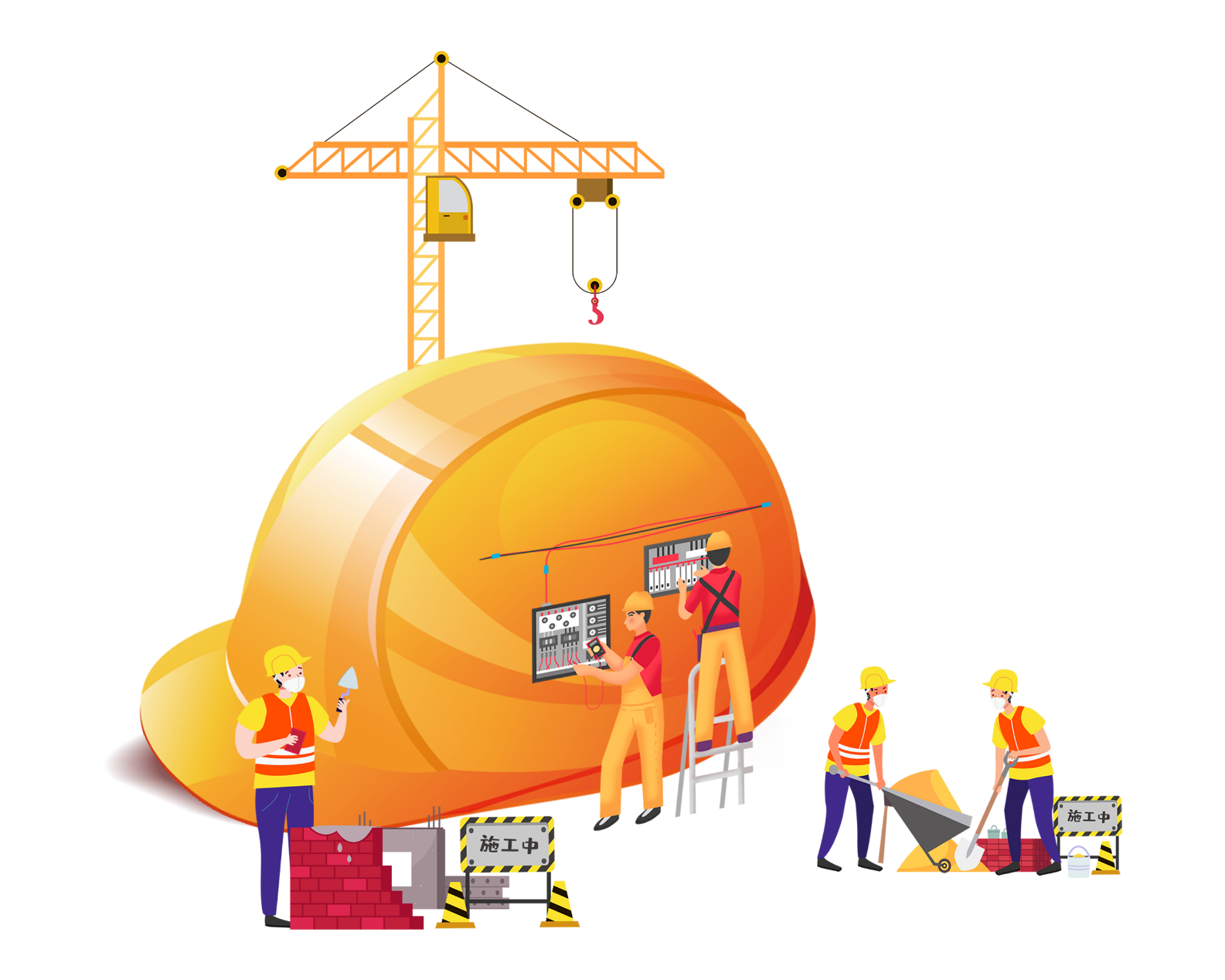 （5）个人挂靠其他单位对外经营，其聘用的人员因工伤亡的；被挂靠单位为承担工伤保险责任的单位。


①此情形仅限于个人挂靠；         
②受伤人员仅限于挂靠人聘用的人员，不包含挂靠人；        
③关于赔偿责任的承担：保留追偿权。
Part   06
企业工伤风险的预防方法
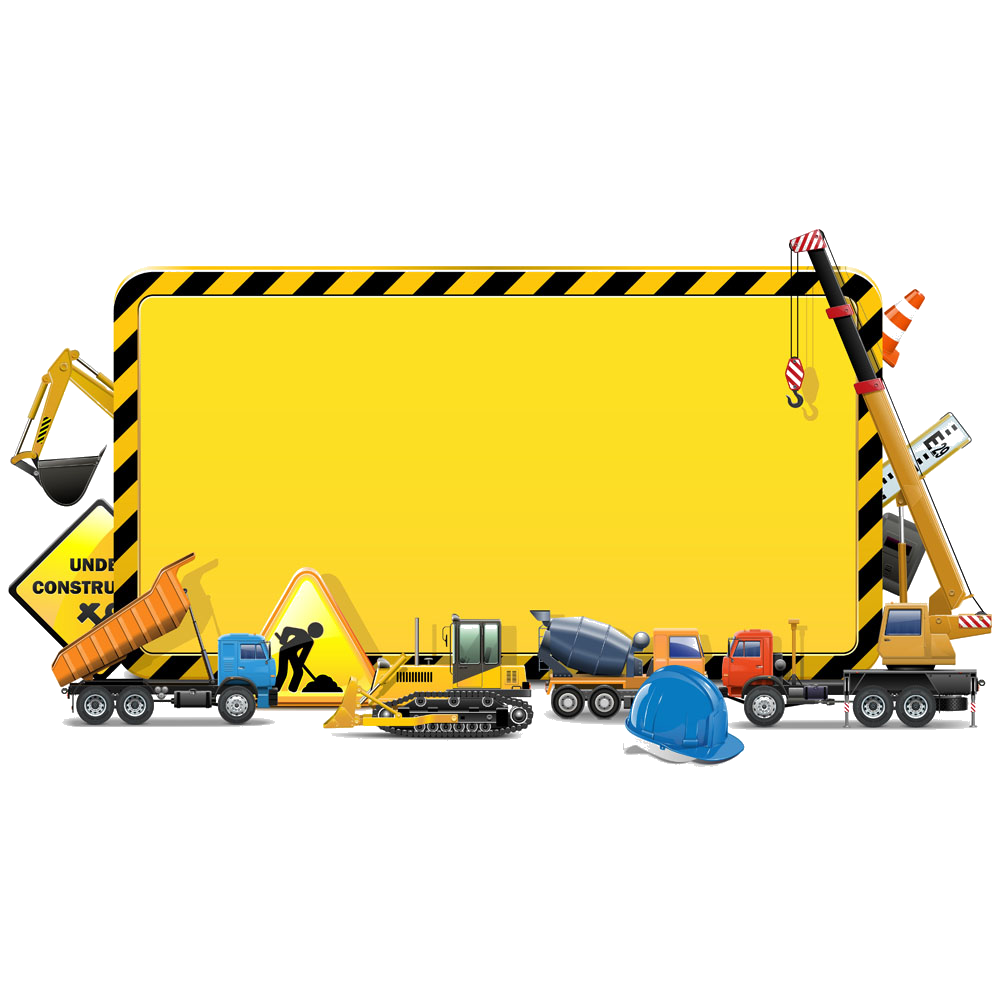 加强安全生产教育 
及时参加工伤保险 
把好员工入职审查关 
积极向第三方追偿 
有效利用商业保险 
创新用工形式转移风险
一般事故的处置原则
火灾
报警早，损失小
边报警，边扑救
先控制，后灭火
先救人，后救物
防中毒，防窒息
听指挥，莫惊慌
泄漏
报警早，损失小
边报警，边堵漏
边疏散，边控制
先救人，后救物
防中毒，防火灾
听指挥，莫惊慌
6、现场救护
应急处置程序
7、现场监测
1、报警
2、成立应急救援指挥部
8、紧急抢修
3、警戒、疏散
4、向上级报告
9、警报解除，人员返回，事故处理。
5、确定事故情况、进行事故处置
应急处置程序
报警方式：
白天应向安全保卫处、公司消防队和119同时报警；晚上应向公司消防队和值大班人员和119报警，值大班人员接到报警后迅速通知安全保卫处和公司主要领导，并迅速赶往事故现场。同时组织人员进行扑救，并切断气源。
警戒疏散方法：

（1）在事故现场周围50米内设立警戒线，除抢险人员外禁止无关人员进入。
（2）在事故现场周围60米设立警戒线，除抢险指挥人员和其它与抢险有关的人员外，无关人员禁止入内。如果事故涉及面积较大，则下风向的主干道则应禁止行人通行。
（3）发生事故后，车间组织当班人员迅速撤离现场（毒物泄漏时要戴防毒面具）。撤离后，以点名册为准清点人数，确保人员全部撤出，并向指挥部报告当班人数，撤出人数，未撤出人数。有残疾人的车间应定好互助组，以确保人员全部撤出。
（4）抢险人员进入现场要向指挥部报告，撤离现场后再次向指挥部报告。
（5）事故现场产生毒气，应立即通知下风向人员和附近人员紧急撤离至侧上风向。并对人数进行清点后，向指挥部报告。
应急处置程序
（6）高层楼房可以采用绳索,顺雨水管,雨棚等。
（7）被迫跳楼:高层楼向地面抛下厚的棉被.沙发垫子等物增加缓冲。
（8）求救呼救:呼叫,敲打金属物件,夜间可以用手电筒。
注意：
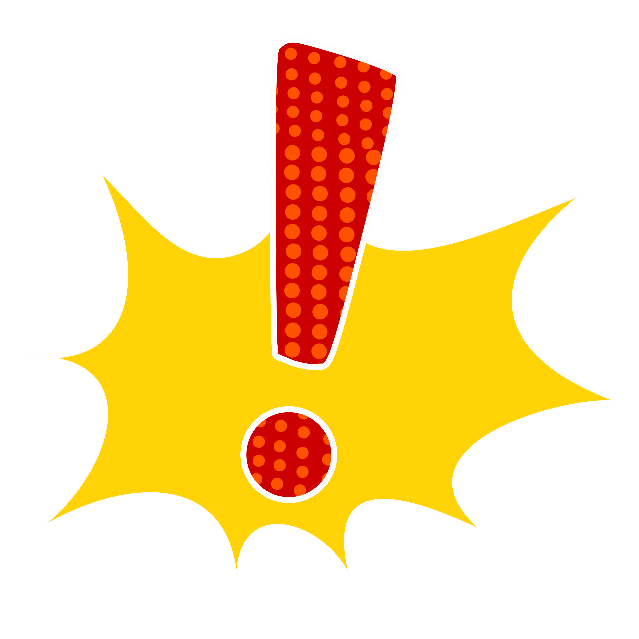 氯气少量泄漏紧急隔离30米，下风向白天疏散300米，夜晚疏散1.1km。大量泄漏紧急隔离275米，下风向白天疏散2.7千米,夜晚疏散6.8千米。
氨少量泄漏紧急隔离30米,下风向白天疏散200米，夜晚疏散200米。大量泄漏紧急隔离60米，下风向白天疏散500米,夜晚疏散1.1千米。
少量泄漏：小包装（<200 L）泄漏或大包装少量泄漏。
大量泄漏：大包装（>200 L）泄漏或多个小包装同时泄漏。
在某些气象条件下，如温度升高,风力增大等气象条件下,应增加下风向的疏散距离。
火场逃生
⑴身上着火，地上打滚，不能跑；
⑵用毛巾、手帕捂鼻护嘴；
⑶用湿棉被、毛毯遮盖身体；
⑷无路可逃，寻找避难处。
事故处置注意事项
5.进入泄漏现场进行处理时，应注意以下几项：

进入现场人员必须配备必要的个人防护器具。
如果泄漏物化学品是易燃易爆的，应严禁火种。扑灭任何明火及任何其它形式的热源和火源；
应急处理时严禁单独行动，要有监护人，必要时用水枪、水炮掩护。
应从上风、上坡处接近现场，严禁盲目进入。
灭火人员不应单独灭火； 
出口应始终保持清洁和畅通；
要选择正确的灭火剂；
灭火时还应考虑人员的安全；
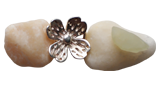 事故处置注意事项
抢险救援方式、方法及人员的防护、监护措施：
（1）应急救援人员应穿戴好防毒面具、空气呼吸器、战斗服或防化服，并佩戴专用手套。
（2）抢险时，抢险人员应至少两人一组，后备人员及时替换抢险。
（3）抢险人员应与指挥部随时保持联络。
异常情况下抢险人员的撤离条件、方法：
（1）抢险人员空气呼吸器，防毒面具等气量不足时立即撤离，并报告指挥部。（2）事故现场或建筑物、设备等发出异响，发光或变动时必须迅速撤离。（3）钢架结构燃烧15分钟以上，必须撤离。
应急器材的使用：


每一个人应会正确使用灭火器、防毒面具、空气呼吸器、氯气捕消器等应急器材。
事故处置注意事项
控制事故扩大的措施：
（1）切断着火源，或控制明火。（2）转移现场的易燃易爆物品，对于不能转移的易燃易爆物品要实施降温、隔离等措施。（3）拆除毗连的易燃建筑物，或进行降温。（4）向上级和友邻单位请求援助。（5）迅速组织有关人员进行紧急警戒疏散
事故现场急救的注意事项：
（1）进行急救时，不论患者还是救援人员都需要进行适当的防护。这一点非常重要！特别是把患者从严重污染的场所救出时，救援人员必须加以预防，避免成为新的受害者。（2）．应将受伤人员小心地从危险的环境转移到安全的地点。（3）．应至少2～3人为一组集体行动，以便互相监护照应，所用的救援器材必须是防爆的。
事故处置注意事项
其他情况：
（1）皮肤污染时，脱去污染的衣服，用流动清水冲洗；头面部灼伤时，要注意眼、耳、鼻、口腔的清洗。 
（2）眼睛污染时，立即提起眼睑，用大量流动清水彻底冲洗或用洗眼器进行冲洗，或者把面部浸入水中轻轻摇动头部，越快越好，越彻底越好。冲洗时间至少15分钟。注意不要用手揉眼睛。 
（3）当人员发生冻伤时，应迅速复温。复温的方法是采用40℃ ～42℃恒温热水浸泡，使其在15～30分钟内温度提高至接近正常。在对冻伤的部位进行轻柔按摩时，应注意不要将伤处的皮肤擦破，以防感染。 
（4）当人员发生烧伤时，应迅速将患者衣服脱去，用水冲洗降温，用清洁布覆盖创伤面，避免伤面污染；不要任意把水疱弄破。患者口渴时，可适量饮水或含盐饮料。 
（5）口服者，可根据物料性质，对症处理；有必要进行洗胃。
（6）经现场处理后，应迅速护送至医院救治。
事故的现场保护：（1）应急救援结束，应对事故现场进行洗消，防止造成环境污染。（2）同时尽量保护事故现场，以便对事故进行调查处理。
内容回顾
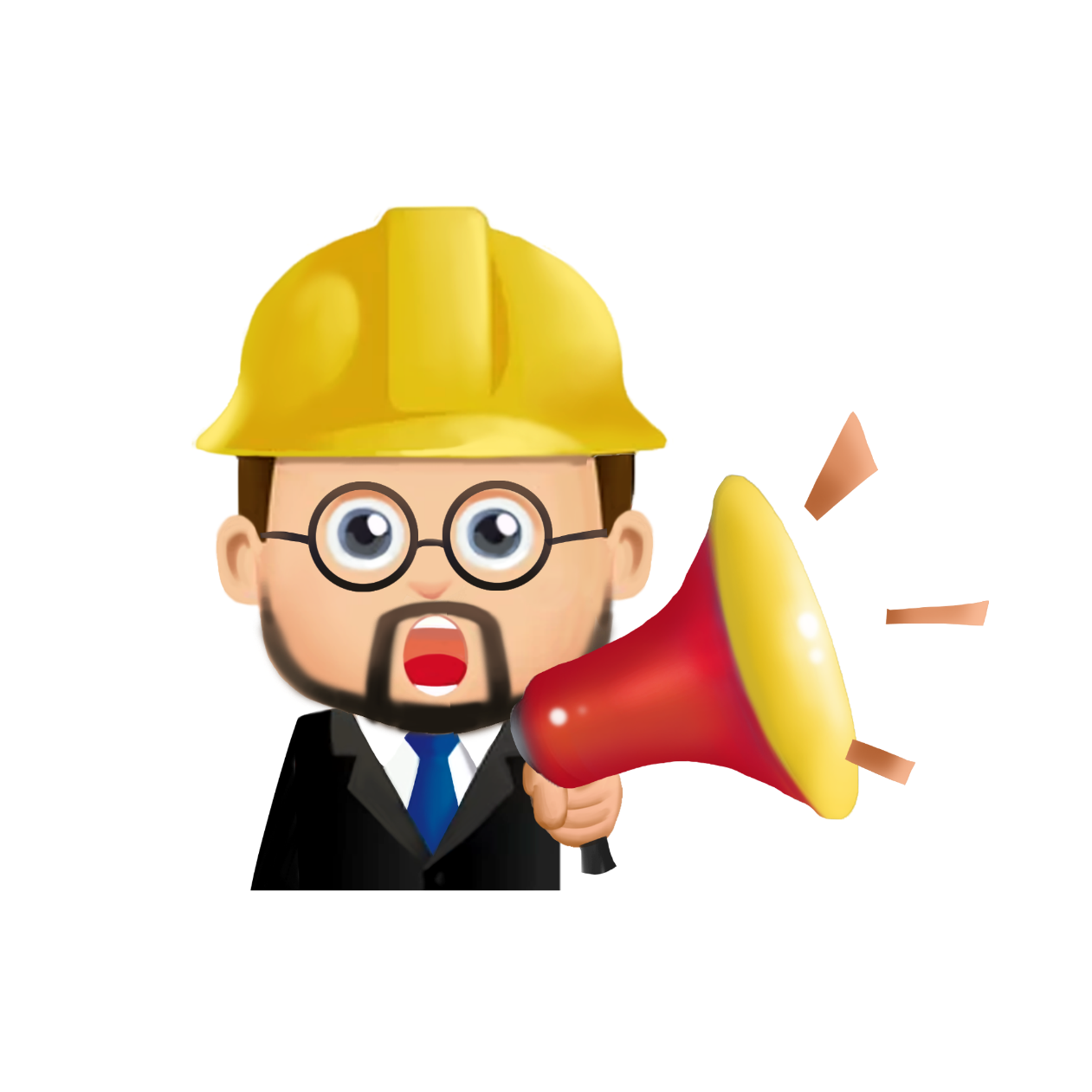 1、报警 （会报警方式、方法）
2、成立应急救援指挥部
3、警戒、疏散   （ 警戒疏散的方法及逃生技巧）
4、向上级报告
5、确定事故情况、进行事故处置 （ 注意事项、抢险
        方式，人员防护、器材的使用、撤离、及其它措施）
6、现场救护   （现场监护的方法及注意事项）
7、现场监测
8、紧急抢修
9、警报解除，通知人员返回，事故处理。
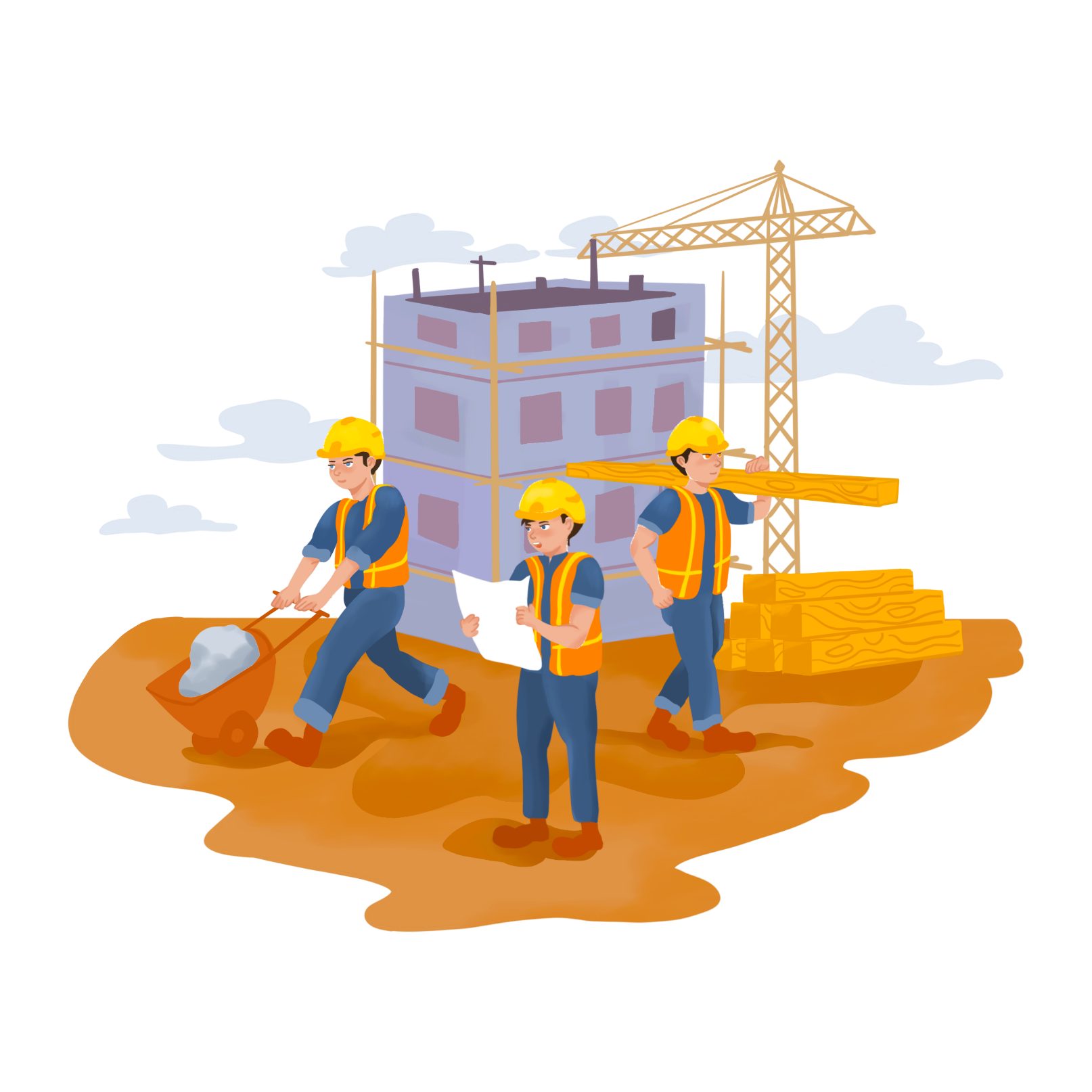 2021
INDUSTRIAL INJURY KNOWLEDGE TRAINING
感谢您的观看
工伤认定
工伤保险
工伤理偿
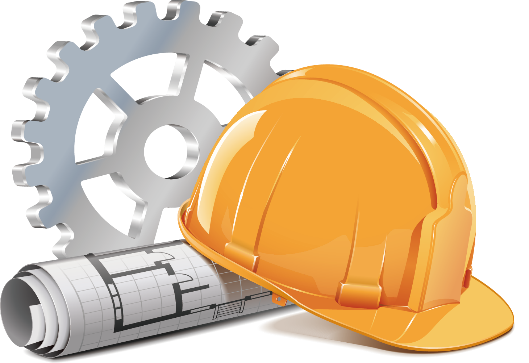 汇报人：小1猫   汇报时间：20XX.X